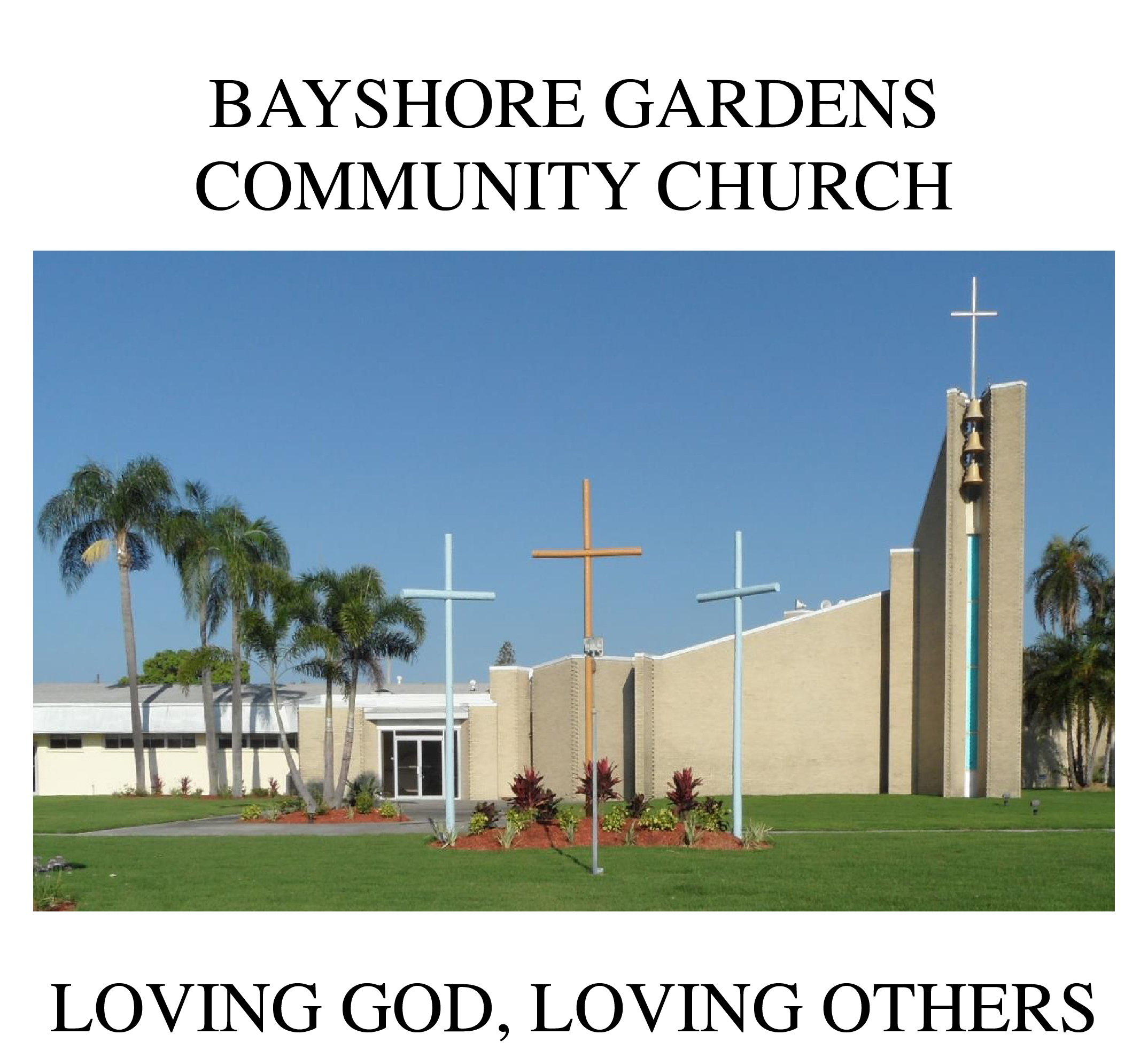 To all who are spiritually weary and seek rest; to all who are sad and long for comfort; to all who struggle and desire victory; to all who sin and need a Savior; to all who are strangers and want friendship; to all who hunger and thirst for something real and lasting; and to all who come here, this church opens wide her doors and offers welcome in the name of the Lord Jesus Christ
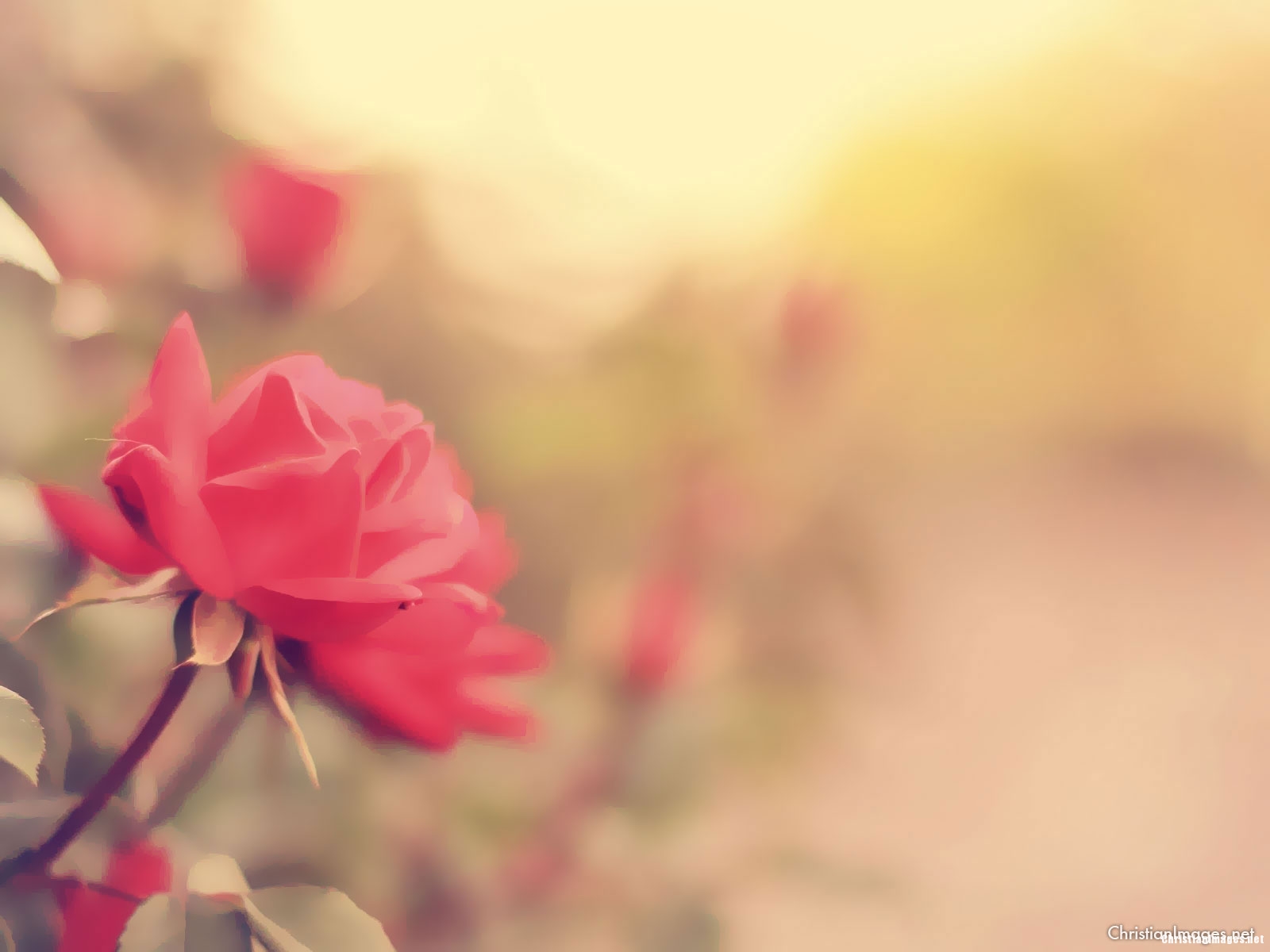 Please Silence Cell Phones At This Time
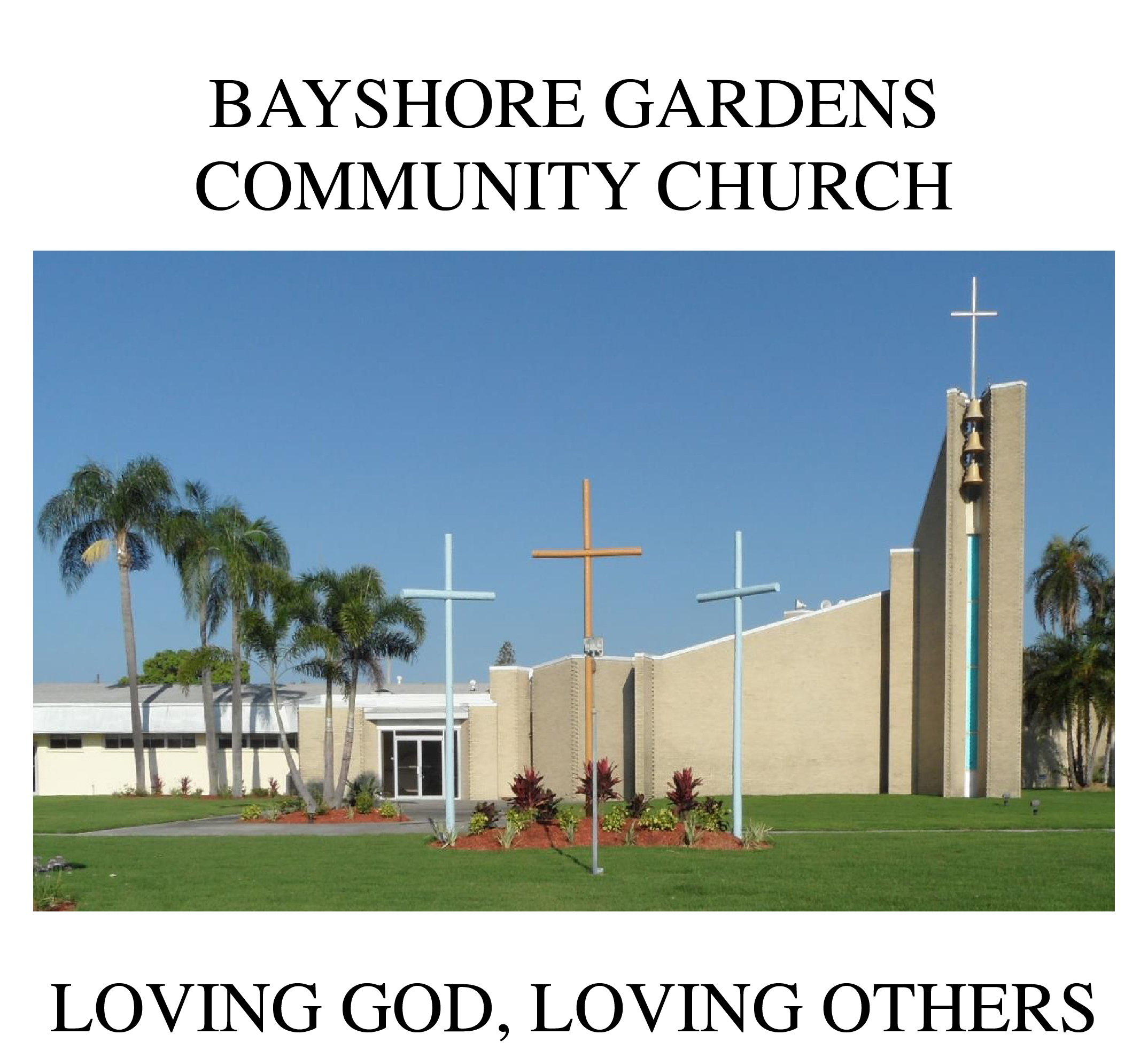 Here I Am To Worship
Light of the world
You stepped down into darkness
Open my eyes, let me see
Beauty that made this
 heart adore You
Hope of a life spent with You
Here I am to worship 
Here I am to bow down
Here I am to say that
 You’re my God
You’re altogether lovely
Altogether worthy
Altogether wonderful to me
King of all days 
Oh so highly exalted
Glorious in heaven above
Humbly You came to the
 earth You created
All for love’s sake became poor
Here I am to worship 
Here I am to bow down
Here I am to say that
 You’re my God
You’re altogether lovely
Altogether worthy
Altogether wonderful to me
Here I am to worship 
Here I am to bow down
Here I am to say that 
You’re my God
You’re altogether lovely
Altogether worthy
Altogether wonderful to me
And I’ll never know
 how much it cost
To see my sin up on the cross
And I’ll never know
 how much it cost
To see my sin up on the cross
Here I am to worship 
Here I am to bow down
Here I am to say that
 You’re my God
You’re altogether lovely
Altogether worthy
Altogether wonderful to me
Here I am to worship 
Here I am to bow down
Here I am to say that
 You’re my God
You’re altogether lovely
Altogether worthy
Altogether wonderful to me
What a Friend We Have in Jesus
Hymn 630
What a friend we have in Jesus,
All our sins and griefs to bear!
What a privilege to carry
Everything to God in prayer!
O what peace we often forfeit,
O what needless pain we bear,
All because we do not carry
Everything to God in prayer!
Have we trials and temptations?
Is there trouble anywhere?
We should never be discouraged,
Take it to the Lord in prayer.
Can we find a friend so faithful
Who will all our sorrows share?
Jesus knows our every weakness,
Take it to the Lord in prayer.
Are we weak and heavy laden,
Cumbered with a load of care?
Precious Savior, still our refuge - 
Take it to the Lord in prayer.
Do thy friends despise, forsake thee?
Take it to the Lord in prayer;
In His arms He’ll take and shield thee,
Thou wilt find a solace there.
WELCOME
Call To Worship (Psalm 103)              Elder Roy Palk, Liturgist
Reader: Praise the LORD, O my soul; all my inmost being, praise his holy name.
People:Praise the LORD, O my soul, and forget not all his blessings.
Reader: Praise the LORD, you his angels,you mighty ones who do his bidding, who obey his word.
People:Praise the LORD, all his heavenly hosts, you his servants who do his will.
Reader: Praise the LORD, all his works everywhere in his creation.
People:Praise the LORD, O my soul.
Opening Prayer
ALLAlmighty God, we pray for your blessing on the church in this place.Here may the faithful find salvation, and the careless be awakened.
Here may the doubting find faith, and the anxious be encouraged. Here may the tempted find help, and the sad and lonely find comfort.
Here may the weary find rest, and the strong be renewed.Here may the aged find consolation and the young be inspired;
And above all else, here may you be glorified forever and ever. through Jesus Christ, our Lord. Amen.
Prayer of ConfessionPsalm 51:1-4, 6, 9-11
Reader: Out of the depths I cry to you, O LORD.
People:Lord, hear my voice!
Reader: Let your ears be attentive to the voice of my prayers! If you, O LORD, should mark iniquities, Lord, who could stand?
People:But there is forgiveness with you, so that you may be feared.
Reader: I wait for the LORD, my soul waits, and in his word I hope;my soul waits for the Lord more than those who watch for the morning, more than those who watch for the morning.
People:O People of God, let us truly hope in the LORD!
Reader: For with the LORD there is steadfast love, and with him is great power to redeem. It is he who will redeem God’s people from all its iniquities.
A moment for meditation and silent confession
Words of Assurance and Pardon of the Gospel Marilyn List, Liturgist
Liturgist: May the God of mercy, who forgives you all your sins, strengthen you in all goodness, and, by the power of the Holy Spirit, keep you in eternal life.
People:Thank you Lord! Amen!
Blessed Assurance
Hymn 572
Blessed assurance, Jesus is mine!O, what a foretaste of glory divine!Heir of salvation, purchase of God,Born of His Spirit  washed by His blood.
This is my story,   this is my song,Praising my Savior all the day long;This is my story, this is my song,Praising my Savior all the day long.
Perfect submission, perfect delight,Visions of rapture now burst on my sight; Angels descending,   bring from aboveEchoes of mercy, whispers of love.
This is my story, this is my song,Praising my Savior all the day long;This is my story, this is my song,Praising my Savior all the day long.
Perfect submission, perfect delight,Visions of rapture now burst on my sight; Angels descending,   bring from aboveEchoes of mercy, whispers of love.
Teaching Moment“When Can I Crush My Enemy?!”Pastor Dustin
The Lord’s Prayer

OUR FATHER, WHO ART IN HEAVEN,
HALLOWED BE THY NAME.
THY KINGDOM COME, THY WILL BE DONE, 
ON EARTH AS IT IS IN HEAVEN.
GIVE US THIS DAY OUR DAILY BREAD,
AND FORGIVE US OUR DEBTS AS WE FORGIVE OUR DEBTORS;
AND LEAD US NOT INTO TEMPTATION 
BUT DELIVER US FROM EVIL.
FOR THINE IS THE KINGDOM,
AND THE POWER, AND THE GLORY FOREVER
AMEN
OFFERTORY
Offsite contributions can be made via Tithely.comthe instructions are on our website bayshoregardenscommunitychurch.comor checks can be mailed to6228 26th street westBradenton FL 34207
Doxology
Praise God 
from whom all blessings flow;
Praise Him, 
all creatures here below;
Praise Him 
above, ye heav’nly host;
Praise Father, Son, and Holy Ghost.
Because He LivesHymn # 358
God sent His Son- they called Him JesusHe came to loveheal and forgiveHe lived and died to buy my pardon;An empty grave is there to prove my Savior lives
Because He livesI can face tomorrowBecause He livesAll fear is goneBecause I knowHe holds the futureAnd life is worth the living just because He Lives
How sweet to holdA new-born babyand feel the prideand joy He givesBut greater stillthe calm assuranceThis child can face uncertain days because He lives
Because He livesI can face tomorrowBecause He livesAll fear is goneBecause I knowHe holds the futureAnd life is worth the living just because He Lives
And then one dayI’ll cross the river;I’ll fight life’s final war with painand then as deathgives way to vict’ryI’ll see the lights of glory and I’ll know He reigns
Because He livesI can face tomorrowBecause He livesAll fear is goneBecause I knowHe holds the futureAnd life is worth the living just because He Lives
THE PASTORAL BENEDICTION

God has a plan for you and,
you are EXACTLY where God wants you to be.
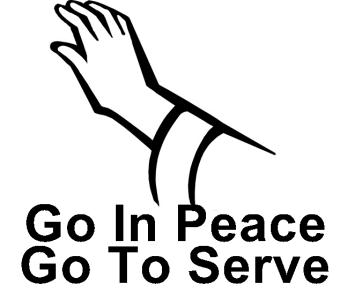